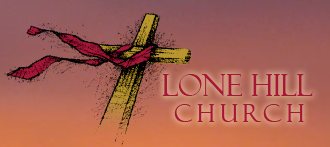 Matthew 16:18The Church according to the Bible
Sam Kim
September 26, 2021
Matthew 16:15-19
V.17 Flesh and blood did not reveal this to you, but my Father who is in heaven

V.18 Jesus said, “I will build my church and the gates of hell will not prevail against it.
3 significant metaphors for the Church
The Body of Christ

The Bride of Christ

The Temple of God
Vision & Mission for the Church
Vision for the Church – Rev. 21:1-7

Mission for the Church – Matt. 28:19
Two Church offices
Elders – 1 Tim. 3:1-7; Titus 1:5-9; 1 Peter 5:1-4

Deacons – 1 Tim. 3:8-13
Primary imperative for Pastors/Elders1 Peter 5:1-4
Shepherd the flock of God that is among you
Exercising oversight
Willingly and eagerly
Not under compulsion nor shameful gain 
Not domineering, but being an example to the flock
Receive an unfading crown of glory when the chief Shepherd appears
Priority focus for Pastors/Elders
Prayer

Ministry of the Word: Preaching/teaching
Implications of Jesus building his Church
Church will be triumphant in the end! 

Our focus should be on faithfulness and obedience rather than being innovative and ingenious 

We must remember that we are in a spiritual fight!
To God be the glory!